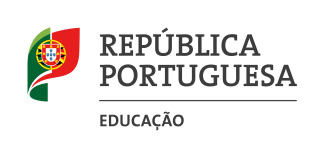 JNE
Avaliação externa
realização de provas e exames 2018
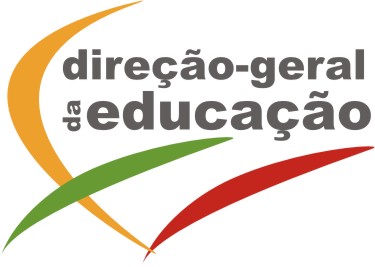 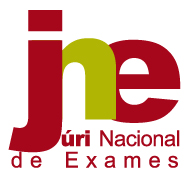 Ordem de trabalhos
Provas de Aferição dos 2.º e 3.º ciclos
Provas de Equivalência à Frequência do 2.º ciclo
Provas Finais do 3.º ciclo
Exames Finais Nacionais
Alunos com Necessidades Educativas Especiais
Resultados das Provas de Aferição RIPA e REPA
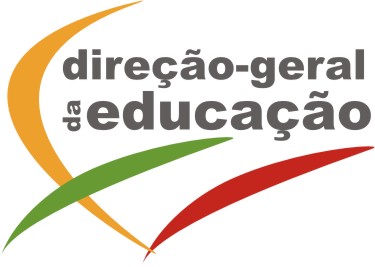 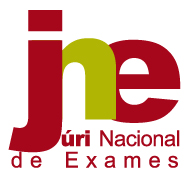 1.
Provas de aferição
2.º e 3.º ciclos
Realização das provas de aferição
Quem Realiza?
Alunos de ensino básico geral
Alunos do ensino artístico especializado
[Com algumas exceções – ver Comunicação n.º 1/JNE/2018]
Quem pode Realizar?
Alunos de outras ofertas  formativas
[por decisão do conselho pedagógico/conselho escolar]
Alunos do ensino individual e doméstico
[por requerimento do encarregado de educação]
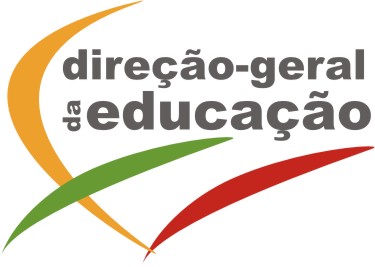 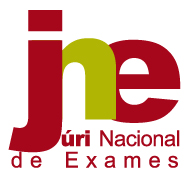 Escolas Gestoras das Provas de Aferição
Atribuições das escolas GPA 
Constituir secretariado de exames
Instalar programa PAEB
Requisitar e receber os sacos de enunciados
Enviar para o Agrupamento do JNE do Funchal, todas as remessas de dados, dentro dos prazos previstos
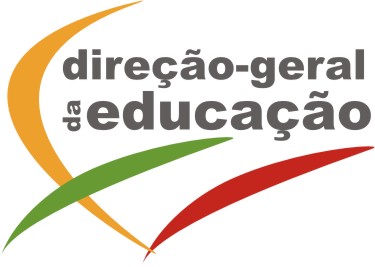 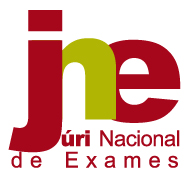 Distribuição das provas de aferição
Distribuição dos enunciados pelas forças de segurança
Entrega nos três dias úteis anteriores à data de início das provas
Colocar em segurança no cofre da escola
Elenco das provas de aferição – 2.º e 3.º ciclos
Escritas
Português (55)
Português Língua Segunda (52)
Matemática (86)
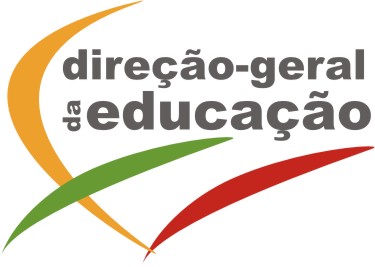 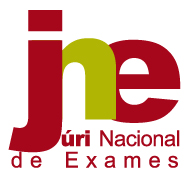 Elenco das provas de aferição – 2.º e 3.º ciclos
Performativas
Educação Musical (54) – 5.º ano
Educação Visual e Educação Tecnológica (53) – 5.º ano
Educação Física (84) – 8.º ano
Educação Visual (83) – 8.º ano
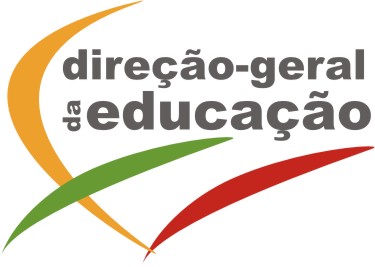 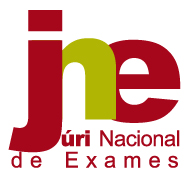 Provas de aferição – 2.º ciclo
Duração 
90 min sem intervalo
Compreensão do oral [Português 5.º ano]
Salas equipadas com sistema de reprodução de ficheiro áudio 
[Duração máx. 15 min]
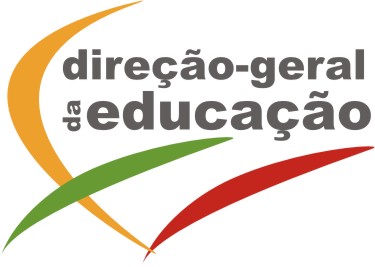 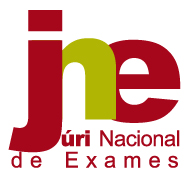 Provas de aferição – 3.º ciclo
Duração 
90 min sem intervalo
Educação Física 
Duração de 150 min, com 30 min de tolerância, distribuídos por duas sessões em dias diferentes. A duração da prova inclui tempos de organização e de transição entre tarefas.
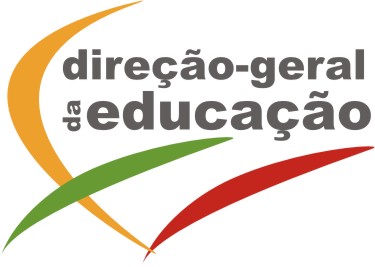 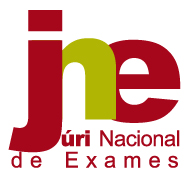 Local de realização
Por regra, a distribuição dos alunos observa a constituição da turma
Os critérios de distribuição dos alunos pelas salas são definidos pelo diretor tendo em consideração: 
os recursos humanos e físicos da escola 
o quadro das atividades em curso 
assegurar as melhores condições de realização das provas
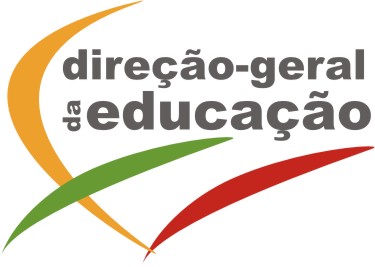 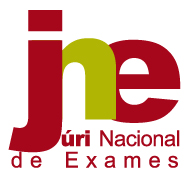 Vigilância
Efetuada por um professor da turma 
O diretor pode decidir pela inclusão de um segundo professor vigilante
Não há restrições quanto ao grupo de recrutamento a que pertencem os vigilantes
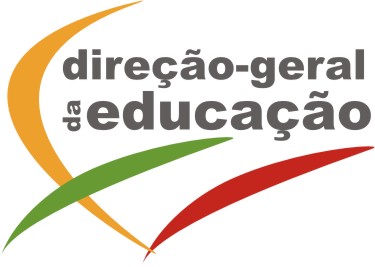 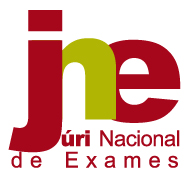 Pautas de chamada
Emitidas a partir do programa PAEB
O programa PAEB permite várias configurações
Por regra, a distribuição dos alunos e as pautas de chamada observam a constituição da turma
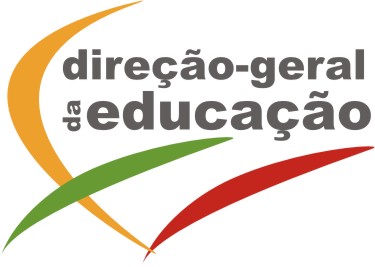 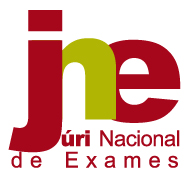 Provas de aferição performativas
Aplicador é responsável por:
Organização e preparação do espaço
Aplicação do guião
Classificadores são responsáveis por:
Observar o desempenho dos alunos
Preencher ficha de registo de observação
Preencher a grelha de classificação
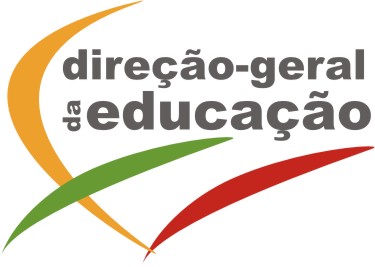 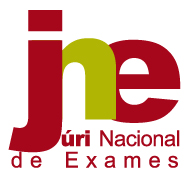 Provas de aferição performativas
Educação Física
Aplicador é responsável por:
Acompanhar os alunos nas transições entre estações
Classificadores são responsáveis por:
Explicar e demonstrar as tarefas
Observar o desempenho dos alunos
Preencher a ficha de registo de observação
Preencher a grelha de classificação
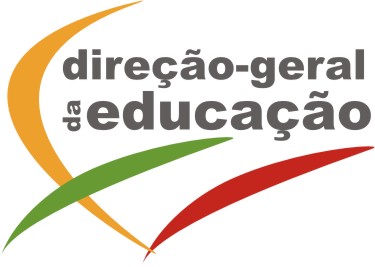 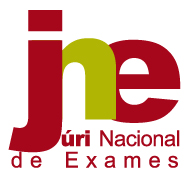 Provas de aferição performativas
Comunicação com o IAVE
A comunicação com o IAVE para esclarecimento das dúvidas que possam surgir antes e durante a aplicação das provas é da responsabilidade secretariado de exames na escola GPA
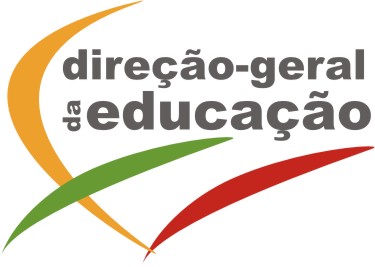 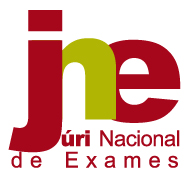 Provas de aferição performativas
Grelhas de classificação
Emissão das grelhas de classificação por grupo a partir do PAEB
Concertação das classificações a atribuir pela equipa de classificação
Importação das grelhas de classificação para o PAEB
As fichas de registo de observação são disponibilizadas pelo IAVE, em conjunto com os guiões
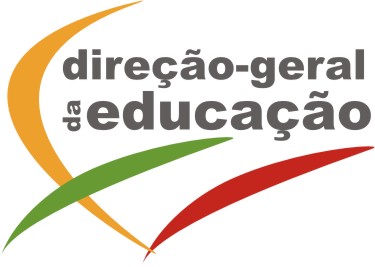 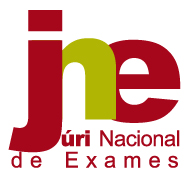 Provas de aferição performativas - Vídeo
https://www.youtube.com/watch?v=r_2jAPidzSU&feature=youtu.be
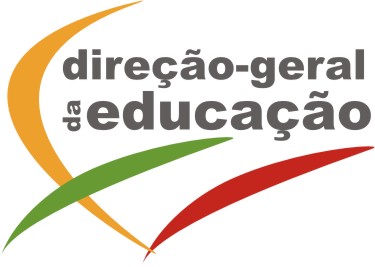 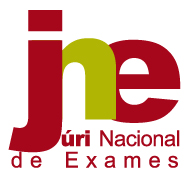 2.
Provas de equivalência à frequência
2.º ciclo
Provas de equivalência à frequência do 2.º ciclo
Quem realiza?
Alunos do Ensino individual e doméstico
[Os alunos de PLNM do ensino individual e doméstico podem realizar PEF de PLNM de acordo com o seu nível de proficiência]
Alunos fora da escolaridade obrigatória que não frequentam qualquer escola
1.ª fase
Realizam provas a todas as disciplinas [exceto EF]
2.ª fase
Realizam provas às disciplinas com menção insuficiente, que lhes permitam a conclusão de ciclo, em caso de não aprovação na 1.ª fase
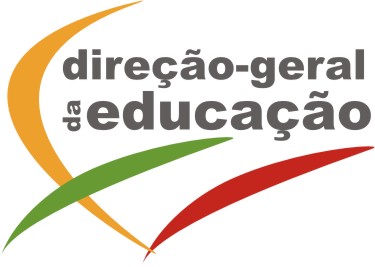 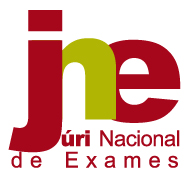 Provas de equivalência à frequência do 2.º ciclo
Quem realiza?
Alunos do 6.º ano com 16 anos, até ao termo do ano escolar,  que tenham ficado retidos por faltas
1.ª fase
Realizam provas a todas as disciplinas 
2.ª fase
Realizam provas às disciplinas com nível inferior a 3, que lhes permitam a conclusão de ciclo, em caso de não aprovação na 1.ª fase
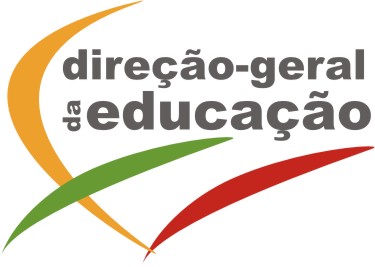 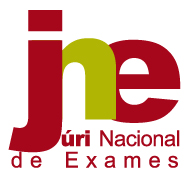 Provas de equivalência à frequência do 2.º ciclo
Quem realiza?
1.ª fase
Realizam provas às  disciplinas com classificação inferior a nível 3
2.ª fase
Realizam provas às disciplinas com nível inferior a 3, que lhes permitam a conclusão de ciclo,
em caso de não aprovação na 1.ª fase
Alunos do 6.º ano com 16 anos, até ao termo do ano escolar, e não tenham obtido aprovação na avaliação sumativa final
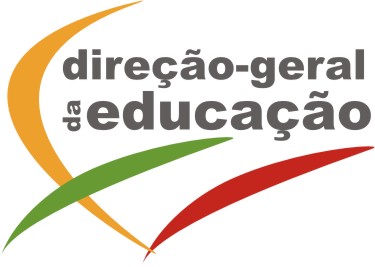 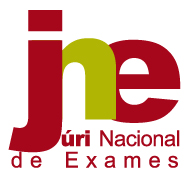 3.
Provas do 3.º Ciclo
Provas finais
Provas de equivalência à frequência
Provas do 3.º ciclo – Condições de admissão
Quem realiza?
Alunos do ensino individual e doméstico
Alunos de seminários não abrangidos pelo DL n.º 293-C/86
Alunos fora da escolaridade obrigatória do 3.º ciclo e tenham anulado a matrícula até ao 5.º dia útil do 3.º período
Alunos fora da escolaridade obrigatória que não frequentam qualquer escola
1.ª fase
Realizam PF a Português e Matemática
Realizam PEF a todas as disciplinas [exceção EF]
2.ª fase
Realizam provas às disciplinas com nível inferior a 3, que lhes permitam a conclusão de ciclo,
em caso de não aprovação na 1.ª fase
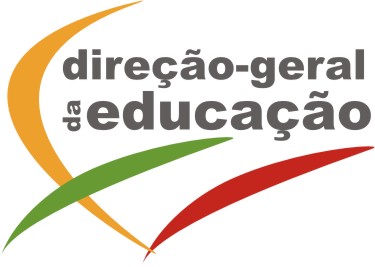 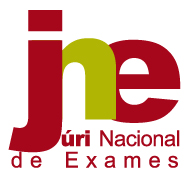 Provas do 3.º ciclo – Condições de admissão
Quem realiza?
Alunos do 9.º ano que tenham ficado retidos por faltas
1.ª fase
Realizam PEF a todas as disciplinas
2.ª fase
Realizam PF a Português e Matemática
Realizam PEF às disciplinas com nível inferior a 3, que lhes permitam a conclusão de ciclo,
em caso de não aprovação na 1.ª fase
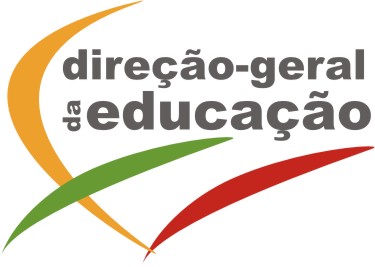 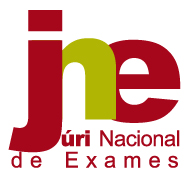 Provas do 3.º ciclo – Condições de admissão
Quem realiza?
Alunos do 9.º ano que não reúnam condições de admissão como alunos internos para as provas finais da 1.ª fase
1.ª fase
Realizam PEF às disciplinas com nível inferior a 3
 2.ª fase
Realizam PF a Português e Matemática
Realizam PEF às disciplinas com nível inferior a 3, que lhes permitam a conclusão de ciclo,
em caso de não aprovação na 1.ª fase
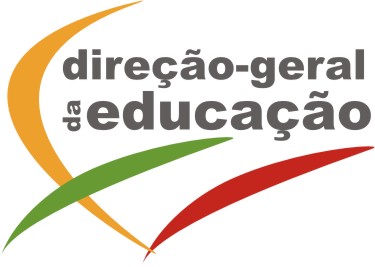 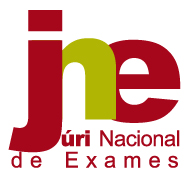 Provas do 3.º ciclo – Condições de admissão
Quem realiza?
Alunos que realizaram na 1.ª fase provas finais do 9.º ano de escolaridade como alunos internos não tendo obtido aprovação
1.ª fase
Realizaram PF a Português e Matemática
 2.ª fase
Realizam provas às disciplinas com nível inferior a 3, que lhes permitam a conclusão de ciclo,
em caso de não aprovação na 1.ª fase
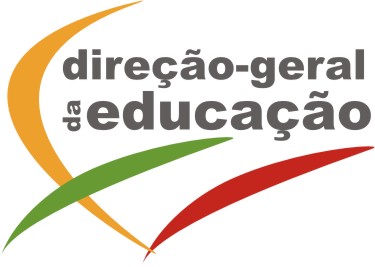 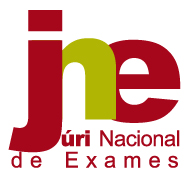 Alunos de outras vias formativas realizam provas finais para prosseguir estudos nos cursos científico-humanísticos regulares
PCA
Realizam provas finais com média ponderada 70%x30%
Seguem o regime geral de avaliação
CEF
Realizam provas finais com média ponderada 70%x30%
Pelo menos nível 3 em ambas as disciplinas
Vocacional
Realizam provas finais a valer 100%
Pelo menos nível 3 nas duas provas
Recorrente
Realizam provas finais com média ponderada 70%x30%
Pelo menos nível 3 em uma das disciplinas
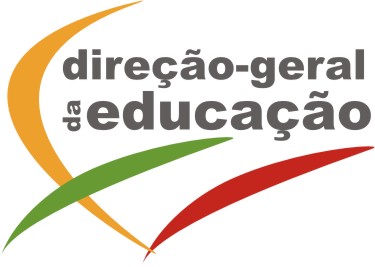 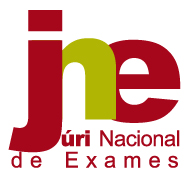 Informações
Prova final de Português (91)
Compreensão do oral - salas equipadas com sistema de reprodução de ficheiro áudio [Duração máx. 15 min]
Provas do 3.º ciclo
Todas as provas do 3.º ciclo, provas de aferição e provas finais, são realizadas no próprio enunciado da prova
Os alunos de PLNM do ensino individual e doméstico podem realizar a prova final de PLNM de acordo com o seu nível de proficiência
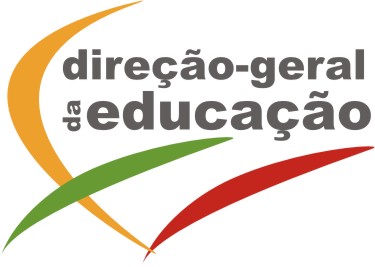 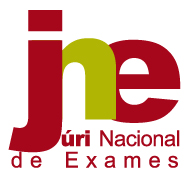 4.
Exames Finais Nacionais
Ensino Secundário
Inscrições e certificação
Todos os alunos têm de se inscrever na 2.ª fase de provas e exames e pagar a respetiva propina de inscrição
As Fichas ENES são disponibilizadas pelas escolas após a afixação dos resultados da 1.ª fase
A indicação do código de curso certo é fundamental para a emissão correta da ficha ENES
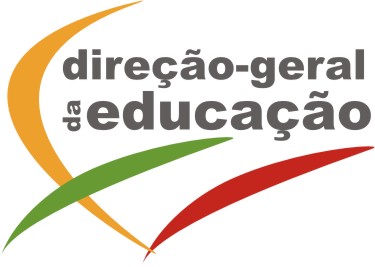 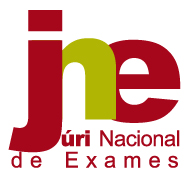 Inscrições e certificação
Os alunos detentores de cursos CET só podem concorrer ao concurso nacional de acesso ao ensino superior se tiverem realizado os módulos adicionais
Os alunos que concluem um curso EFA ou outro curso sem classificação final do secundário e que previamente haja concluído um outro curso de nível secundário com classificação final, só podem concorrer ao ensino superior com este último
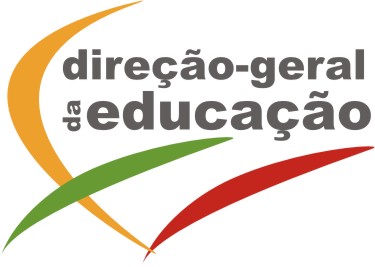 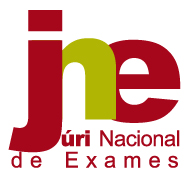 Cursos profissionais, vocacionais e artísticos especializados
Curso concluído no ano letivo 2012/2013 e seguintes, que pretendam prosseguir estudos no ensino superior, realizam como autopropostos:
O exame final nacional de Português (639)
Outro exame final nacional à escolha do aluno
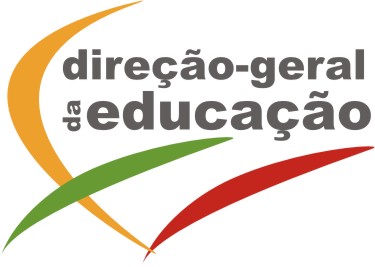 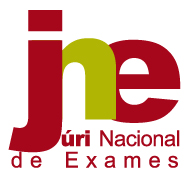 Exame Nacional de Matemática A (635)
Matemática A
Prova com duas partes e 2 cadernos
Caderno 1 – é permitido utilizar calculadora
Caderno 2 – não é permitido utilizar calculadora
Intervalo técnico de 5 min para recolher as calculadoras
Alunos não saem da sala
O caderno 1 só é recolhido no final da prova, com o caderno 2
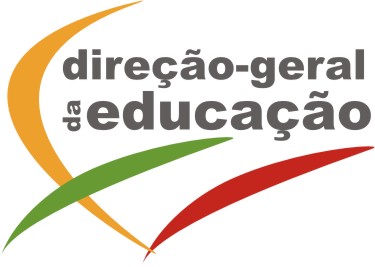 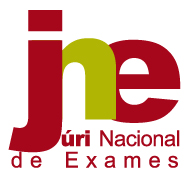 Exame Nacional de Matemática A (635)
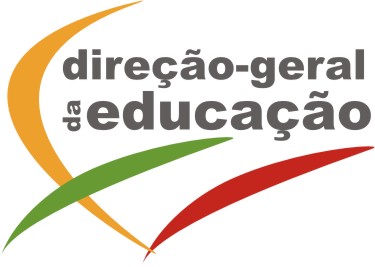 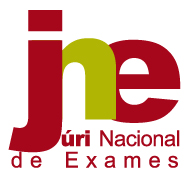 Exames Nacionais de Línguas Estrangeiras
Compreensão do Oral
Salas equipadas com sistema de reprodução de ficheiro áudio [Duração máx. 20 min]
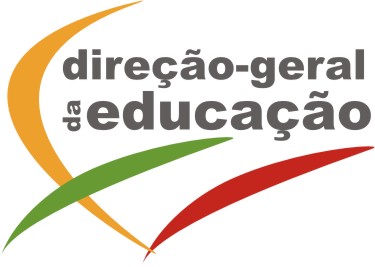 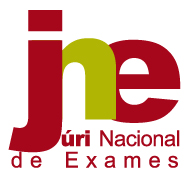 Exames Nacionais de Línguas Estrangeiras
Componente de produção e interação Oral
Os exames nacionais de línguas estrangeiras são constituídos também por uma componente de avaliação da oralidade, para além das componentes de produção escrita e de compreensão do oral.
Componente oral realizada em grupos de dois alunos, podendo, em casos pontuais e caso haja necessidade, ser realizada em grupos de três alunos ou individualmente.
As pautas de chamada são emitidas a partir do programa ENES, tendo em consideração os alunos inscritos em cada exame e os recursos físicos da escola.
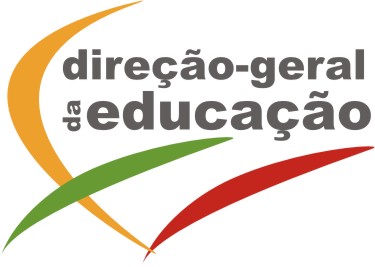 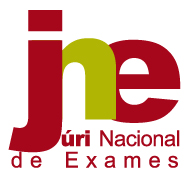 Exames Nacionais de Línguas Estrangeiras
Componente de produção e interação Oral
Salas abertas ao público
Compete à escola organizar o processo e zelar para que as provas decorram nas melhores condições.
Os júris da componente oral são constituídos por três professores com habilitação para a docência da disciplina
Júris selecionados pelos agrupamentos do JNE, a partir da respetiva bolsa de classificadores, de forma que nenhum professor participe em júris na(s) escola(s) em que lecionam.
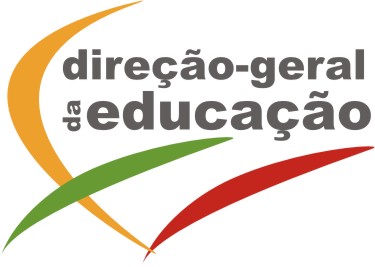 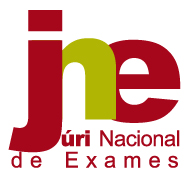 Exames Nacionais de Línguas Estrangeiras
Componente de produção e interação Oral
Calendarização das provas elaborada a nível regional, da responsabilidade do respetivo agrupamento do JNE, em articulação com as escolas
Os alunos realizam a componente oral, por regra, na sua própria escola, podendo eventualmente realizar em outras escolas
Os guiões da componente oral serão disponibilizados pelo IAVE, I.P. antes do período da sua realização, devendo ser salvaguardada a sua total confidencialidade
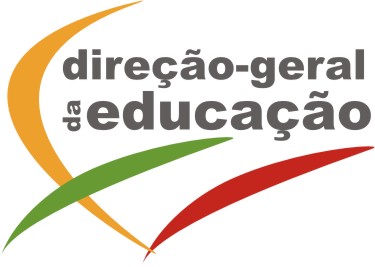 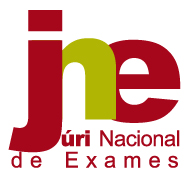 Bolsa de classificadores
Indicação através do programa ENES
Convocatória com maior antecedência
Indicação atempada dos períodos de classificação para cada classificador
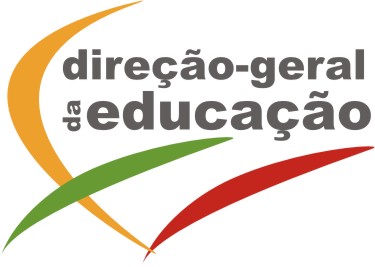 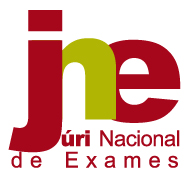 Bolsa de classificadores
Facilitar a gestão de recursos humanos pelas escolas e pelos agrupamentos do JNE
Facilitar a distribuição de serviço e a marcação de férias
Gestão atempada da bolsa pelos agrupamentos do JNE
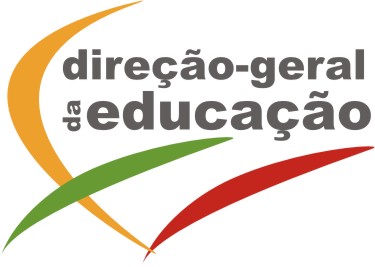 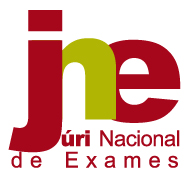 3.
Alunos com necessidades educativas especiais
Provas de Aferição
Provas Finais de Ciclo
Exames Nacionais
Condições especiais
Todos os alunos têm o direito de aceder às provas de avaliação externa como parte integrante do seu processo de aprendizagem, numa perspetiva de efetiva inclusão
Os alunos com NEE devem realizar as provas de aferição com as condições especiais necessárias para que consigam demonstrar as aprendizagens que efetuaram
As condições especiais são autorizadas pelo diretor da escola no ensino básico e pelo Presidente do JNE no ensino secundário
O alunos que realizam provas finais a nível de escola podem prosseguir estudos nos cursos científico-humanísticos do ensino secundário
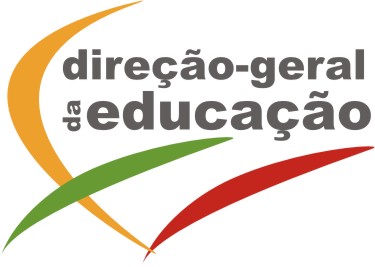 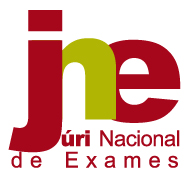 Provas de Aferição - Condições especiais
Nas provas de aferição, aos alunos com dislexia pode ser aplicado tempo suplementar (30 min), para além do tempo de prova, por não estar prevista tolerância regulamentar para as provas de aferição.
Em caso de doença grave devidamente confirmada, os alunos podem ser dispensados
Alunos com surdez de grau severo a profundo – podem ser dispensados da componente de compreensão do oral de Português e Estudo do Meio
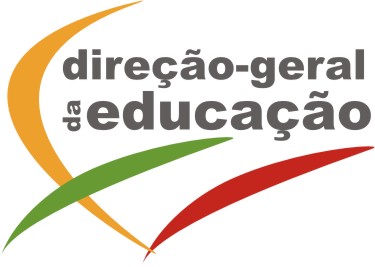 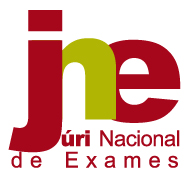 Provas de Aferição - Condições especiais
Nas provas de aferição podem ser aplicadas as condições especiais constantes do Guia, exceto as provas a nível de escola
As escolas podem aplicar outros instrumentos e técnicas de avaliação adaptados ao aluno, a realizar em simultâneo ou não com as provas de aferição, que se poderão constituir como diagnósticos adequados e válidos, fornecendo informações detalhadas do desempenho escolar dos alunos.
A partir da prova adaptada, poderá ser gerada a nível de escola, uma ficha individual do aluno, com informação descritiva e detalhada sobre o seu desempenho. 
Neste caso, os resultados não são registados no PAEB
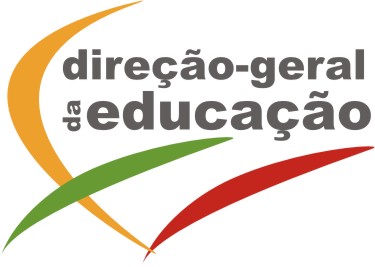 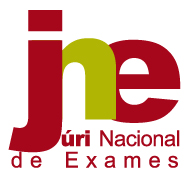 Provas performativas - Condições especiais
Nas provas de aferição performativas devem ser aplicadas as   condições especiais que se adequem  às características das provas
Nestas provas, os alunos devem realizar as tarefas prescritas que se adequem às suas necessidades educativas
Após disponibilização dos guiões das provas de aferição, estes deverão ser analisados para que se definam antecipadamente as tarefas que os alunos poderão ou não realizar, depois de se proceder às necessárias adaptações.
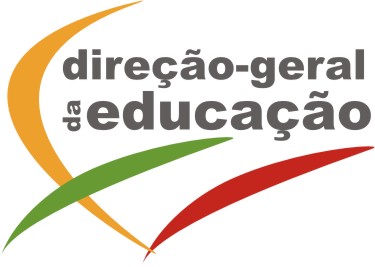 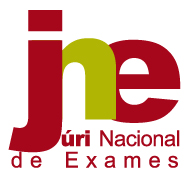 Provas performativas - Condições especiais
Exemplos de condições:
Realização da prova em situação individual com mediação de um docente para dar as orientações, exemplificando sempre que necessário;  
Dispensa das tarefas que se revelem de difícil execução, em função do perfil do aluno;
Fracionamento da prova por vários momentos (por exemplo, uma parte no período da manhã e outra à tarde ou em datas diferentes);
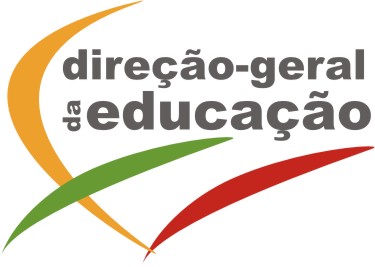 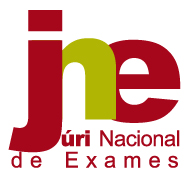 Provas performativas - Condições especiais
Exemplos de condições:
Realização de atividades alternativas ou similares àquelas em que o aluno revele dificuldades acrescidas de execução
Nos casos dos alunos com surdez severa a profunda, adaptação da prova ou de partes da prova, transformando em sinais visuais a informação sonora ou realizando a prova com presença de formador/intérprete de língua gestual portuguesa.  
A geração de um RIPA é assegurada no caso de dispensa parcial, desde que sejam realizadas pelo aluno, metade das tarefas previstas em cada guião.
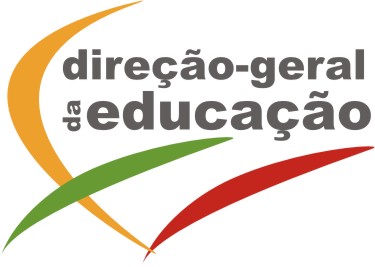 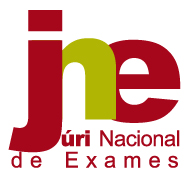 Condições especiais – matrícula por disciplinas
Os alunos que se encontram com a medida matrícula por disciplinas só devem realizar as provas relativas às disciplinas que se encontram a frequentar no presente ano letivo. 
No caso das provas de aferição referentes a mais do que uma disciplina os alunos só as devem realizar no caso de frequentarem ambas as disciplinas no presente ano letivo.
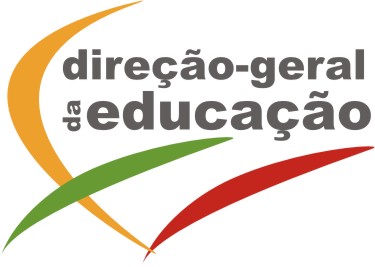 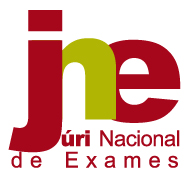 Plataforma - Condições especiais
Registo das condições especiais na plataforma JNE, disponível de 9 a 27 de abril em : http://area.dge.mec.pt/jnepa
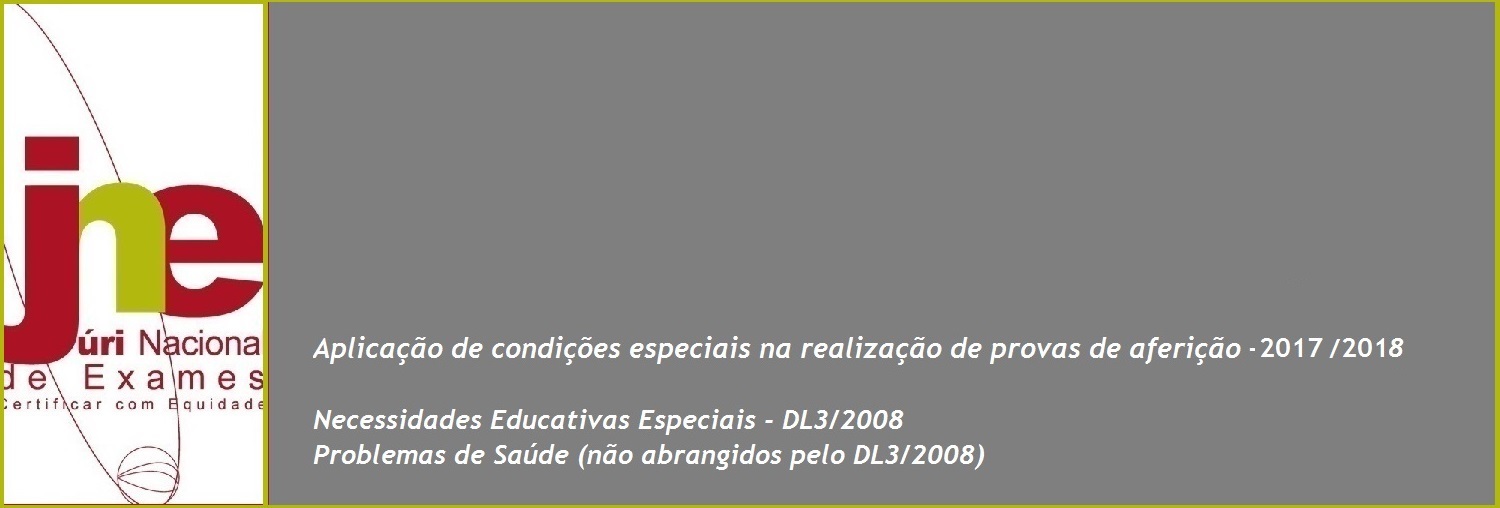 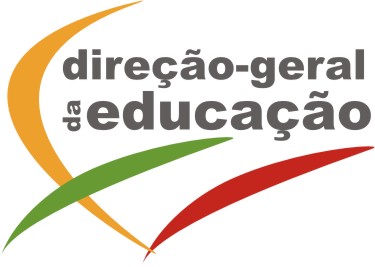 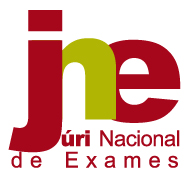 4.
Resultados das provas de aferição
RIPA e REPA
Princípios da avaliação | Ensino Básico
Implementar rotinas de avaliação sobre as práticas que conduzam à melhoria das aprendizagens
Ter em conta outros indicadores considerados relevantes numa lógica de melhoria de prestação do serviço educativo
Valorizar abordagens de complementaridade entre os dados da avaliação interna e externa das aprendizagens
Planificar atividades curriculares e extracurriculares sustentadas pelos dados disponíveis
Princípios da avaliação | Ensino Básico
Os resultados e desempenhos dos alunos são transmitidos à escola, aos próprios alunos e aos encarregados de educação.
Caracterização detalhada do desempenho do aluno, por domínio
Objeto de análise, em complemento da avaliação interna, visando reformulação das metodologias e estratégias.
Definição, no contexto da  escola,  de procedimentos de análise e circulação da informação, envolvendo alunos e encarregados de educação
Princípios da avaliação | Ensino Básico
Linha cronológica
dezembro
2017
fevereiro
2018
março
2018
junho
2017
agosto
2017
setembro
2017
janeiro
2018
2.º prazo para respostas
Realização das provas de aferição
Convite para o questionário
Publicação dos RIPA e REPA
Tratamento dos dados
Fase 1
Prazo para respostas
Divulgação de resultados nacionais
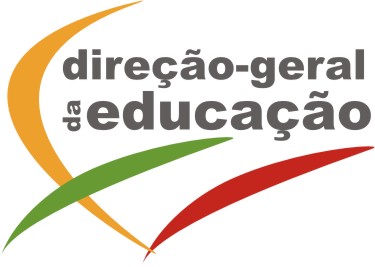 Ficha técnica
Questionário com 7 questões de resposta fechada e uma questão de resposta aberta, preenchimento online
Recolha, sistematização e partilha de informação com propósitos formativos, de apoio:
À melhoria do processo educativo — identificar  e partilhar percursos e práticas
Ao acompanhamento e aperfeiçoamento das intervenções da administração educativa — acompanhar e avaliar o Modelo Integrado de Avaliação das Aprendizagens do Ensino Básico
Domínios do questionário
1. Disponibilização, circulação, análise e utilização dos RIPA
2. Análise e utilização dos REPA
3. Análise de resultados
4. Explicitação da informação contida nos RIPA
Momento de divulgação dos RIPA
43%
31%
14%
12%
Antes do início das atividades letivas
Início do ano letivo (até final de setembro)
Durante o 1.º período letivo
Mais do que um destes períodos
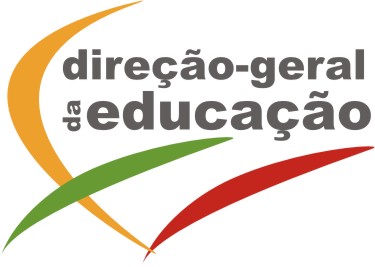 Momento de divulgação dos RIPA - RAM
100%
RA Madeira
0%
0%
0%
Antes do início das atividades letivas
Início do ano letivo (até final de setembro)
Durante o 1.º período letivo
Mais do que um destes períodos
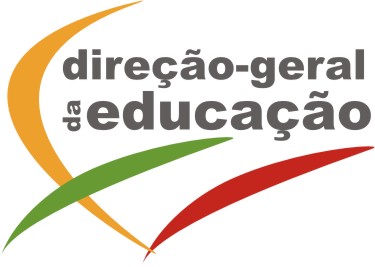 Modo de divulgação dos RIPA
66%
44%
31%
19%
8%
13%
2%
1%
5%
Outros
Via Eletrónica
Via serv. Administr.
Em sede de reunião
Em sede de reunião individual
Modo de divulgação dos RIPA
66%
44%
31%
19%
8%
13%
2%
1%
5%
Outros
Suporte papel - EE
Suporte papel - CTT
Suporte papel - Alunos
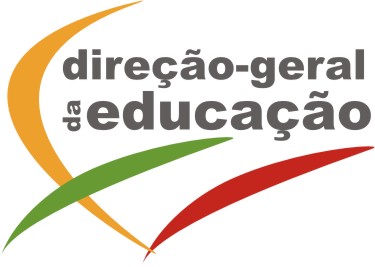 Modo de divulgação dos RIPA - RAM
RA Madeira
57,7%
26,1%
9%
3,6%
3,6%
Suporte papel
Via Eletrónica
Via serv. Administr.
Em sede de reunião
Em sede de reunião individual
Intervenientes na análise - RIPA
+
_
Intervenientes na análise – RIPA (RAM)
+
_
Intervenientes na análise – REPA
+
_
Intervenientes na análise – REPA (RAM)
+
_
Impacto da análise dos RIPA
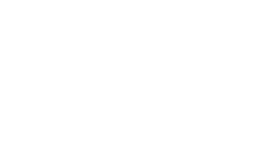 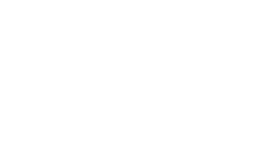 63%
19,7%
7,9%
7,1%
2%
Trabalho dirigido a áreas e domínios específicos
Medidas de promoção do sucesso educativo
Envolvimento de pais e EE
Reafetação de créditos horários
Alteração de planificações
Impacto da análise dos RIPA - RAM
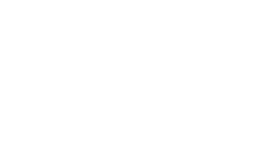 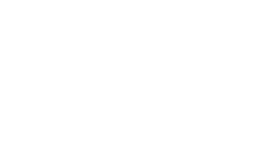 62%
19,5%
11,1%
7,1%
0,3%
Trabalho dirigido a áreas e domínios específicos
Medidas de promoção do sucesso educativo
Envolvimento de pais e EE
Reafetação de créditos horários
Alteração de planificações
Impacto da análise dos RIPA
Apoio ao Estudo | 22,2%
Apoio Pedagógico | 18,9%
Constituição temporária de grupos de alunos | 7,2%
Coadjuvação de professores em sala de aula | 14,6%
Permutas temporárias de docentes | 0,7%
Acompanhamento a alunos com dificuldades em disciplinas específicas | 16,0%
Implementação de tutorias | 11,7%
Acolhimento/acompanhamento a alunos PLNM | 7,8%
Outras | 0,9%
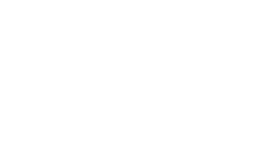 63%
Medidas de promoção do sucesso educativo
Impacto da análise dos RIPA - RAM
Apoio ao Estudo | 26,5%
Apoio Pedagógico | 26,5%
Constituição temporária de grupos de alunos | 4,5%
Coadjuvação de professores em sala de aula | 12,2%
Permutas temporárias de docentes | 0,0%
Acompanhamento a alunos com dificuldades em disciplinas específicas | 18,0%
Implementação de tutorias | 4,1,7%
Acolhimento/acompanhamento a alunos PLNM | 7,3%
Outras | 0,8%
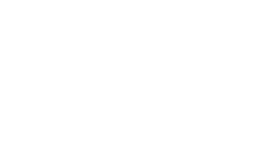 62%
Medidas de promoção do sucesso educativo
Impacto da análise dos RIPA
Acompanhamento a alunos com dificuldades em domínios/áreas específicos | 73,1%
Orientação de alunos para espaços de aprendizagem específicos (oficinas, mentorados, entre outros) | 21,7%
Outras | 5,3%
19,7%
Trabalho dirigido a áreas e domínios específicos
Impacto da análise dos RIPA - RAM
Acompanhamento a alunos com dificuldades em domínios/áreas específicos | 87,0%
Orientação de alunos para espaços de aprendizagem específicos (oficinas, mentorados, entre outros) | 9,1%
Outras | 3,9%
19,5%
Trabalho dirigido a áreas e domínios específicos
Impacto da análise dos REPA
Plano de Ação Estratégica
5,8%
Alterações nas planificações
8,5%
Medidas de promoção do sucesso educativo
61,0%
Reafetação de créditos horários
1,6%
Envolvimento dos Pais/EE
1,5%
Medidas no âmbito do Projeto de Autonomia e Flexibilidade Curricular
21,6%
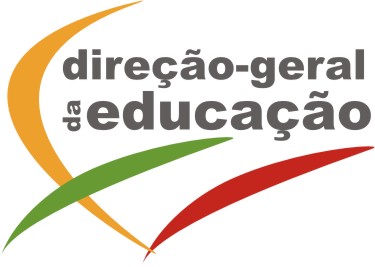 Impacto da análise dos REPA - RAM
Plano de Ação Estratégica
7,3%
Alterações nas planificações
8,8%
Medidas de promoção do sucesso educativo
64,8%
Reafetação de créditos horários
0,3%
Envolvimento dos Pais/EE
0,3%
Medidas no âmbito do Projeto de Autonomia e Flexibilidade Curricular
18,5%
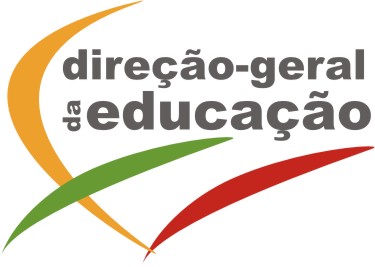 Impacto da análise dos REPA
61,0%
Apoio ao Estudo | 26,0%
Apoio Pedagógico | 23,0%
Constituição temporária de grupos de alunos | 8,5%
Coadjuvação de professores em sala de aula | 17,5%
Permutas temporárias de docentes | 1,2%
Implementação de tutorias | 13,2%
Acolhimento/acompanhamento a alunos PLNM | 8,6%
Outras | 1,9%
Medidas de promoção do sucesso educativo
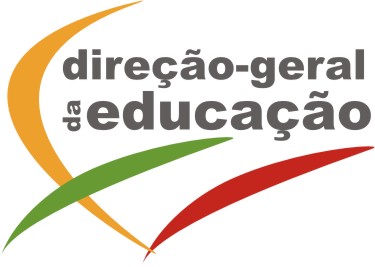 Impacto da análise dos REPA - RAM
64,8%
Apoio ao Estudo | 33,6%
Apoio Pedagógico | 31,8%
Constituição temporária de grupos de alunos | 6,1%
Coadjuvação de professores em sala de aula | 14,0%
Permutas temporárias de docentes | 0,5%
Implementação de tutorias | 4,2%
Acolhimento/acompanhamento a alunos PLNM | 8,4%
Outras | 1,4%
Medidas de promoção do sucesso educativo
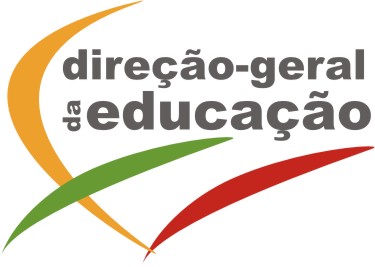 Impacto da análise dos REPA
Medidas no âmbito do Projeto de Autonomia e Flexibilidade Curricular
21,6%
Combinação parcial ou total de disciplinas (DAC) | 15,2%
Períodos de funcionamento multidisciplinar | 10,7%
Desenvolvimento de trabalho prático/experimental | 5,5%
Integração de projetos desenvolvidos na escola no horário semanal | 5,5%
Redistribuição/partilha carga horária de disciplinas | 3,9% 
Organização do funcionamento das disciplinas | 1,7%
Criação de disciplinas | 42,2%
Outras | 15,3%
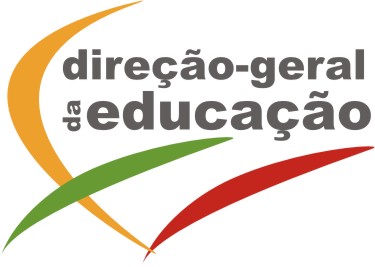 Impacto da análise dos REPA - RAM
Medidas no âmbito do Projeto de Autonomia e Flexibilidade Curricular
18,5%
Combinação parcial ou total de disciplinas (DAC) | 3,3%
Períodos de funcionamento multidisciplinar | 11,5%
Desenvolvimento de trabalho prático/experimental | 1,6%
Integração de projetos desenvolvidos na escola no horário semanal | 1,6%
Redistribuição/partilha carga horária de disciplinas | 1,6% 
Organização do funcionamento das disciplinas | 1,6%
Criação de disciplinas | 75,4%
Outras | 3,3%
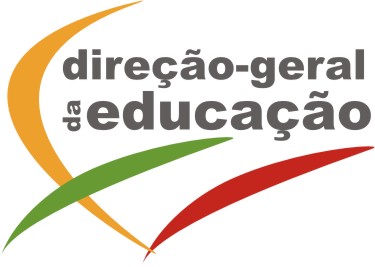 Estratégias de explicitação da informação RIPA aos Pais/EE
Escola 1
Na reunião inicial dos DTs com os EE, o DT explicou a importância dos parâmetros/indicadores de desempenho dos diferentes domínios no diagnóstico da situação atual do aluno e as implicações no desenvolvimento das competências mais frágeis ao longo do 9.º ano. Sempre que solicitado pelos EE foram prestados outros esclarecimentos mais individualizados.
Escola 2
Em relação às estratégias utilizadas, foram utilizadas reuniões individuais com os Encarregados de Educação porque consideramos que cada caso é um caso. 
As reuniões gerais geram muitas vezes equívocos entre os intervenientes, ou porque não entendem a informação dada a sua pouca escolaridade, ou porque as suas opiniões são muitas vezes dadas em função da opinião da maioria e não delas próprias.
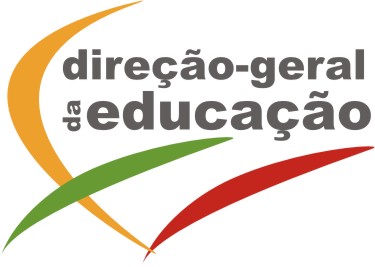 Estratégias de explicitação da informação RIPA aos Pais/EE
Escola 3
O RIPA foi entregue, individualmente, a cada aluno/encarregado de educação, em reunião realizada para o efeito, com a presença dos professores de Português, Ciências Naturais, Físico Química e do Diretor de Turma.
Procedeu-se à análise do desempenho do aluno nos diferentes domínios avaliados, destacando-se os pontos fortes e as principais dificuldades evidenciadas pelo aluno.
Apresentaram-se, de forma sumária, as principais medidas que iriam ser implementadas com o aluno para a superação das dificuldades diagnosticadas, de forma a implicar alunos, encarregados de educação e professores na sua aplicação.
No caso dos pais/encarregados de educação que não compareceram à reunião, foi-lhes apresentado e entregue o RIPA à posteriori, em horário acordado para o efeito entre estes e o Diretor de Turma e dos docentes das disciplinas objeto da Prova de Aferição.
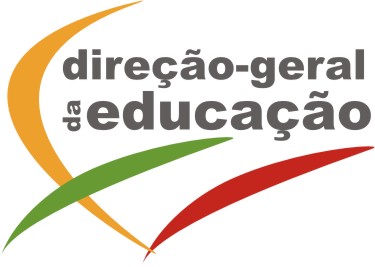 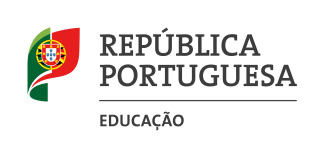 Agradecemos a atenção
jne@dge.mec.pt
Júri Nacional de Exames – março de 2018
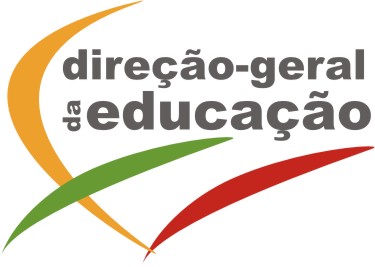 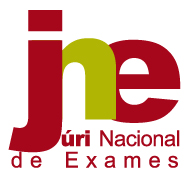 Presentation template by SlidesCarnival